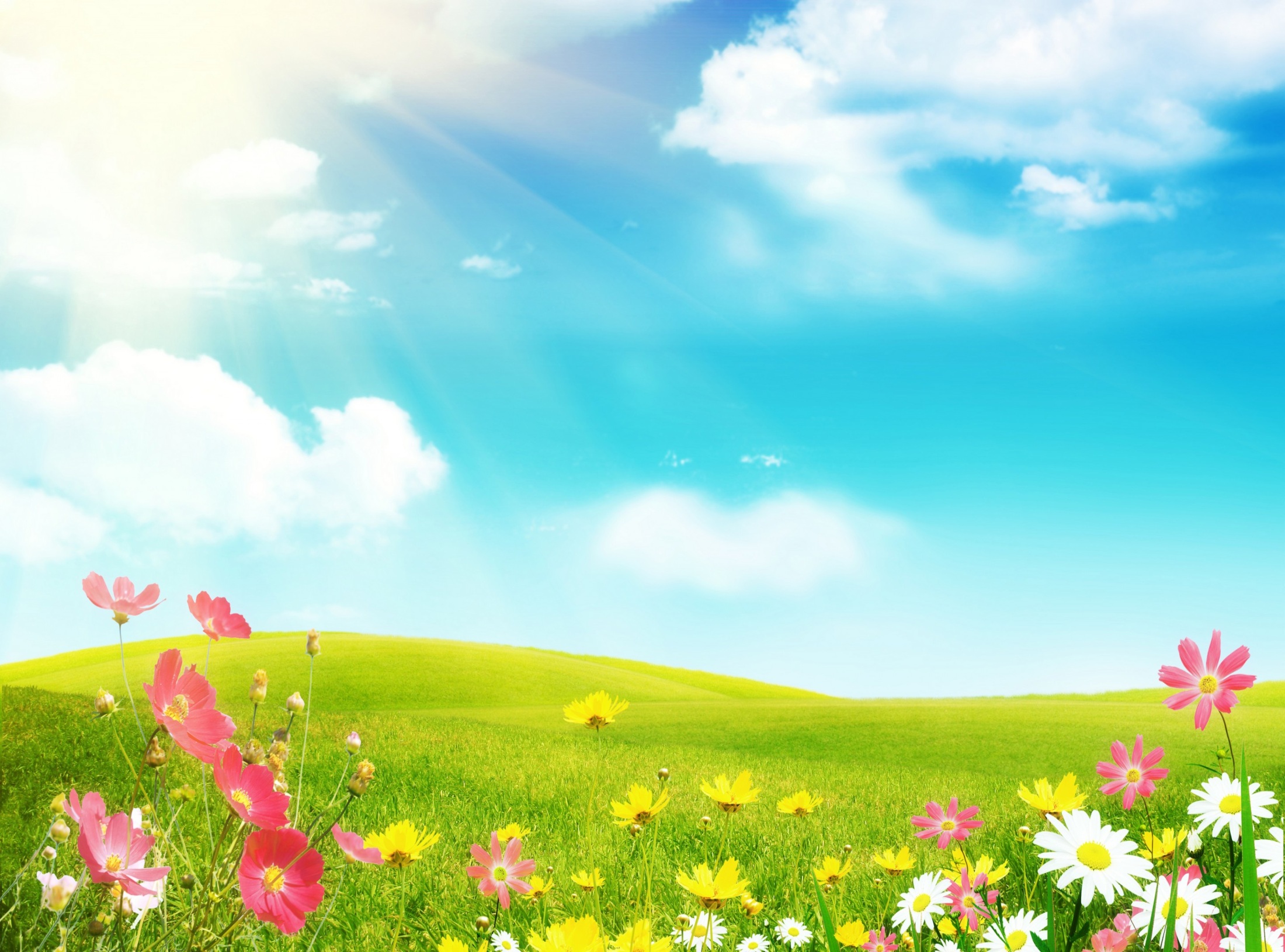 TRƯỜNG MN ĐẠI HỒNG
KHÁM PHÁ KHOA HỌC
Chủ đề nhánh: PTGT ĐƯỜNG BỘ
Đề tài: Bé biết gì về PTGT đường bộ
Lớp: Nhỡ 1 Phước Lâm
Giáo viên: Nguyễn Thị Thu Hiền
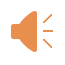 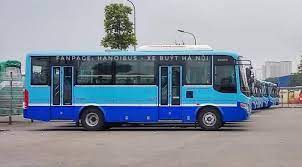 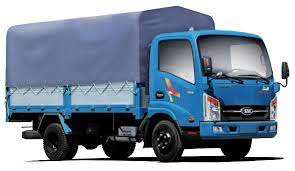 Trò chơi: Ai nhanh hơn
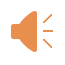 Trò chơi: Thử tài của bé
Câu hỏi 1: Xe đạp là phương tiện giao thông đường gì?
Hết giờ
01
02
04
03
05
Câu hỏi 2: Xe máy chạy bằng gì?
Hết giờ
01
02
04
03
05
Câu hỏi 3 : Xe máy gồm những bộ phận nào?
Hết giờ
02
04
03
01
05
Câu hỏi 4: Xe máy và xe đạp có gì khác nhau?
Hết giờ
02
01
05
04
03
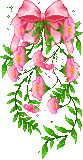 TIẾT HỌC KẾT THÚC
        CHÂN THÀNH CẢM ƠN
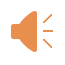 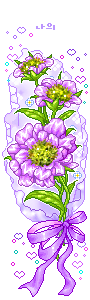 HOẠT ĐỘNG GÓC
Chủ đề nhánh: PTGT ĐƯỜNG BỘ
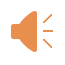